Att lyssna på uppläst text
Aktuellt inom talsyntes på MTM
Christina Tånnander, MTM
2
SDK                                           2020
Om mig
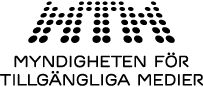 Arbetar på MTM sedan 2006
Talteknolog och projektledare

Doktorerar i talteknologi på KTH
Avdelningen Tal, musik och hörsel
Industridoktorand, 50 %

Deltar i externa projekt
Djupinlärd talsyntes för uppläsning av lång och informationsrik text på svenska
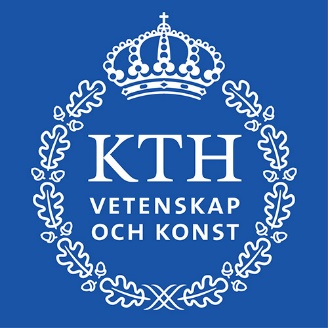 3
SDK                                           2020
Talsyntes på MTM
Högskolelitteratur på svenska och engelska
Förproduceras på server
Över hälften med talsyntes

Dagstidningar på svenska
Inbyggda röster i DAISY-spelare och appar
Uppmärkt text skickas till prenumeranterna

Frågan är inte OM vi ska använda talsyntes utan hur vi gör det på bästa sätt.
4
SDK                                           2020
Studier: Att lyssna på uppläst text
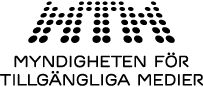 Samarbete mellan MTM och KTH
Finansierades av Vinnova.
Syfte: individuella och gemensamma preferenser

Webbenkät
Subjektiva självskattningar om hur det är att lyssna på uppläst text. Man lyssnade inte på några röster.

Lyssningstest
Bedöma olika uppläsningar och tilldela dem egenskaper

Rapporter finns på MTM:s webb:
https://www.mtm.se/samverkan/vara-projekt/subjektiva-intryck-av-lyssningstrotthet-hos-personer-som-studerar-med-hjalp-av-syntetiskt-tal/
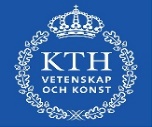 5
SDK                                           2020
Studie 1. Webbenkät
Vi vet inte vilka röster deltagarna tänkte på när de besvarade enkäten.
Mänskliga röster varierar, det gör också talsyntesröster.

119 deltagare
Högskolegruppen (45), 	Skönlitteraturgruppen (74)

67 % kvinnor
40 % under 40
47 % med behov av anpassad text

Lyssningsvana
Mänsklig röst: 70 %	,	Syntetisk röst: 37 %
6
SDK                                           2020
Röstpreferenser: uppgift
Välj de röstegenskaper du tycker att en röst som läser upp kurslitteratur/skönlitteratur ska ha.

Välj de röstegenskaper du tycker att en röst som läser upp kurslitteratur/skönlitteratur inte ska ha.

En lista med egenskaper.

Både mänskliga och syntetiska röster.
7
SDK                                           2020
Röstpreferenser
Ålder
Medelålders		HÖG 24 %	SKÖN 35 %
Ung			HÖG 16 %	SKÖN   4 %
Gammal		HÖG   4 %	SKÖN   8 %

Kön
Spelar mindre roll, de flesta valde ingenting.

Tonläge
Varken ljus eller mörk	HÖG 38 %	SKÖN 50 %
Mörk			HÖG 22 %	SKÖN 24 %
Ljus			HÖG   7 %	SKÖN   7 %
8
SDK                                           2020
Röstpreferenser
Övriga positiva egenskaper
Mjuk
Flödande

Övriga negativa egenskaper
Nasal
Ansträngd
Gäll
9
SDK                                           2020
Positiva och negativa egenskaper i en uppläsning
Välj de egenskaper du tycker att uppläsning av kurslitteratur/skönlitteratur ska ha.

Välj de egenskaper du tycker att uppläsning av kurslitteratur/skönlitteratur inte ska ha.

En lista med egenskaper.

Både mänskliga och syntetiska röster.
10
SDK                                           2020
Uppläsning
Tempo
Snabbt tempo		HÖG 22 %	SKÖN   8 %
Normalt tempo	HÖG 70 %	SKÖN 80 %
Långsamt tempo	HÖG 18 %	SKÖN 10 %

Väldigt få tycker att ett normalt tempo är negativt.
Ganska många tycker att ett långsamt/snabbt tempo är negativt.
Långsamt/snabb tempo främst i högskolegruppen.
11
SDK                                           2020
Uppläsning
Övriga positiva egenskaper
Tydlig
Trovärdig
Intressant
Engagerad

Övriga negativa egenskaper
Hörbara munljud
Monoton
Slarvig
12
SDK                                           2020
Viktiga egenskaper för talsyntes (högskolelitteratur)
Tydlig och lätt att förstå			82 %

Klarar engelska ord			78 %

Går att hoppa över referenser etc.	71 %

Alla ord har korrekt uttal		62 %

Fungerar bra i snabbt tempo		47 %

Låter som en människa		47 %
13
SDK                                           2020
Ett par skillnader mellan grupperna
Tydlig är viktigt för 36 % i högskolegruppen och för 21 % i skönlitteraturgruppen.

Inlevelsefull är viktigt för 14 % i högskolegruppen och för 40 % i skönlitteraturgruppen.
14
SDK                                           2020
Studie 2:
Egenskaper kopplat till lyssningsupplevelse
11 deltagare med erfarenhet av att studera med talböcker.
12 röster, 4 talsyntes och 8 mänskliga (slumpade).
Varje deltagare lyssnade på 8 röster = 88 bedömningar.

Tänk dig att du behöver läsa en bok för att klara dina studier. Hur väl fungerar denna röst och uppläsning för dig? Mycket dålig – mycket bra.
	
2. 	Kryssa i de egenskaper du tycker att rösten har. Du kan 	också ange egna egenskaper.
15
SDK                                           2020
Egenskaper kopplade till lyssningsupplevelse
Positiv lyssningsupplevelse
Flyter bra, Tydlig, Korrekt uttal, Behaglig.
Negativ lyssningsupplevelse
Ojämn, Otydlig, Fel uttal, Monoton
Om man tyckte att en röst fungerade mycket bra tyckte man också att den var tydlig.
Om man tyckte att en röst fungerade mycket dåligt tyckte man i 88 % av fallen att den var ojämn.
16
SDK                                           2020
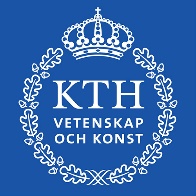 Djupinlärd talsyntes för uppläsning av lång och informationsrik text på svenska
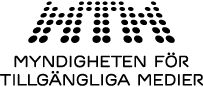 KTH, MTM, Bonnierförlagen, Wikimedia Sverige och Södermalms Talteknologiservice

Vinnova: Från AI-forskning till innovation
”ta en forskningsidé inom AI vidare till en högre mognadsgrad och närmare tillämpning och användning”
Inte en färdig produkt, men ganska nära


https://www.vinnova.se/e/ai-from-research-to-innovation/ai-forskning-innovation/
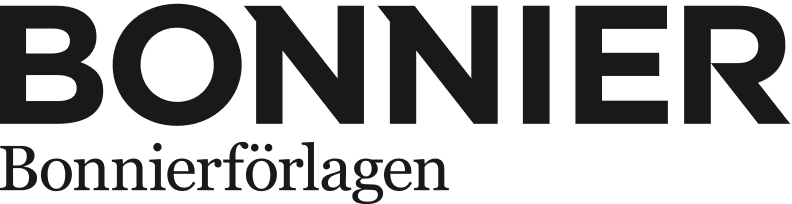 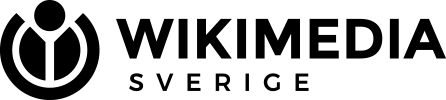 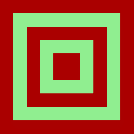 STTS
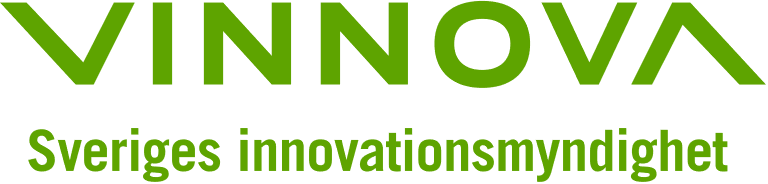 17
SDK                                           2020
Arbetspaket
Textprofilering (maskininlärning)
Matcha text med uppläsningsstil.
Referenslista, dialog, löptext
Text till uttal (maskininlärning)
Skapa automatiska uttalstranskriptioner från text
Ord som är okända för en talsyntesröst
Röstinspelningar
Manlig och kvinnlig röst
4,5.  Bygga talsyntesröster (maskininlärning)
6.     Utvärdering
Bra metoder för att utvärdera uppläst text för lång och 	informationsrik text saknas!

Allt blir fritt att använda.
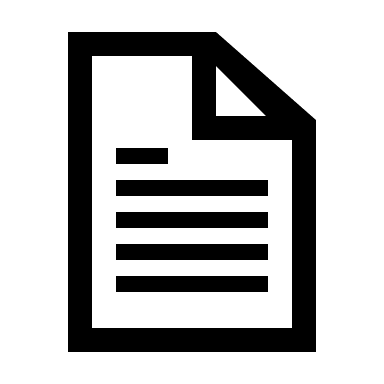 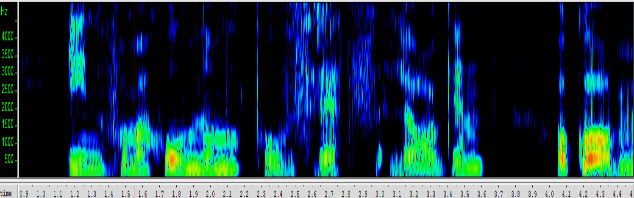 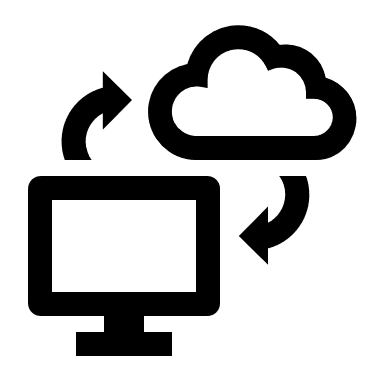 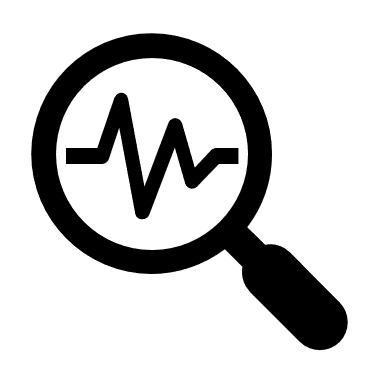 18
SDK                                           2020
Annat på gång
I dag startar arbete med att tillgängliggöra ett system för att kunna förprocessa text innan den skickas till talsyntessystem
Styrning och kontroll över utläsning/uttal
Öppen källkod: marknaden, universitet med flera
Klart i vår

Uppdatering av talsyntesrösterna som läser upp högskolelitteratur under våren.
Samma röster med modernare teknik
19
SDK                                           2020
Tack!
Christina Tånnander 
christina.tannander@mtm.se
www.mtm.se
Vi finns inte till för tekniken eller medierna. Vi finns till för människorna